Vorlage für einen Ablaufplan für eine Leiste
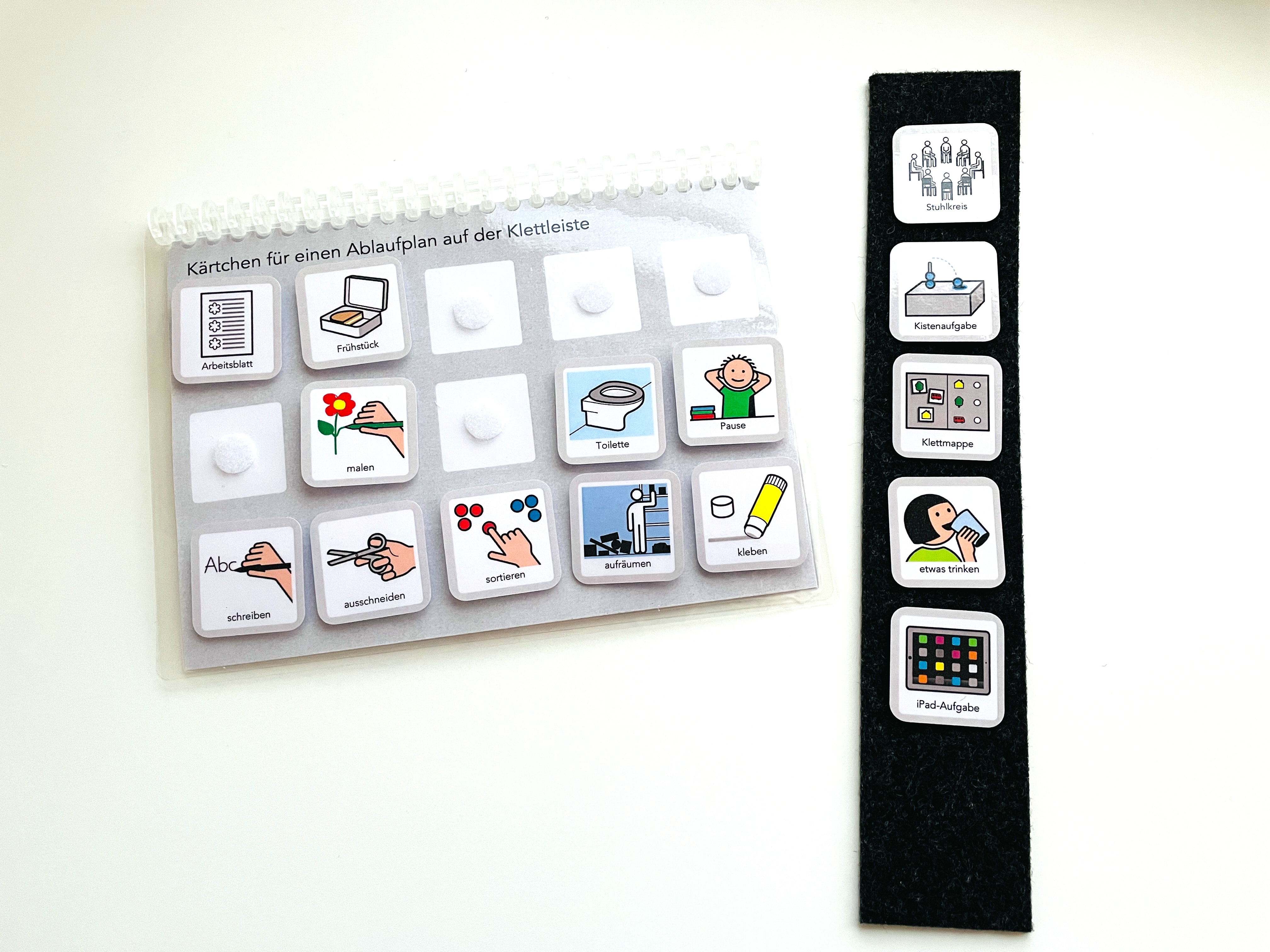 Seite 2 
(ggf. mehrfach) asudrucken, halbieren, laminieren, zu einem Heft binden.
Flauschpunkte in die Felder kleben

Seite 3 
mit Symbolen und Text füllen
drucken
ausschneiden
laminieren
ausschneiden
Hakenpunkte auf die Rückseite kleben, ins Heft kletten

Filzleiste aus Teppichfliese zuschneiden.
Kärtchen für einen Ablaufplan auf der Klettleiste